BUSINESS PROCESS MODELING
Pertemuan ke-4
SISTEM INFORMASI ENTERPRISE
Program Studi Teknik Informatika
Universitas Komputer Indonesia
Standard BPM Stack
2
RNL - 2014
BPMN
Business Process Modeling Notation
Aims to appeal to wide range of users:
Business Analysts
Developers
Business People
1.0 specification released May 2004
Defines elements of BPD (Business Process Diagram)
3
RNL - 2014
Business Process Diagrams
Diagrams consist of four categories of diagramming elements:
Flow Objects
Connecting Objects
Swimlanes
Artifacts
4
RNL - 2014
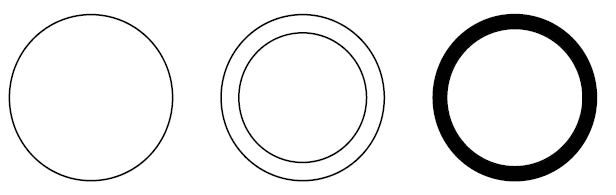 Start
Intermediate
End
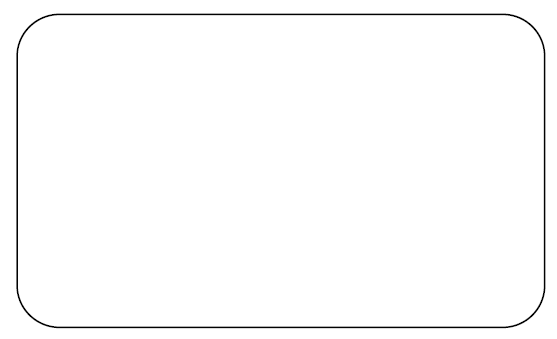 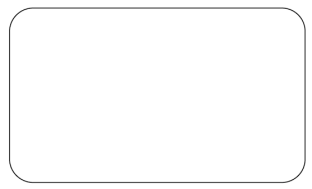 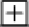 Task
Sub-Process
Flow Objects
Diagrams consist of three core elements:
Event
Hollow to allow for markers

Activity
Generic “work” element

Gateway
Decision, forking, joining, merging
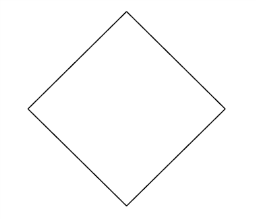 5
RNL - 2014
Connecting Objects
Three ways to connect flow objects:
Sequence Flow
Indicates order of activities

Message Flow
Indicates flow of messages between Process Participants

Association
Associates data, text, or other Artifacts with flow objects
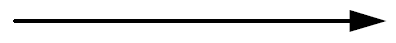 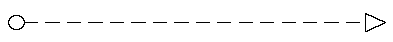 6
RNL - 2014
Swimlanes
Used to organize activities by responsibility or functional capability
Pool
Represents a Participant in a Process
Lane
A sub-partition within a Pool used to organize and categorize activities
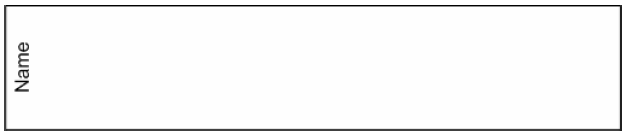 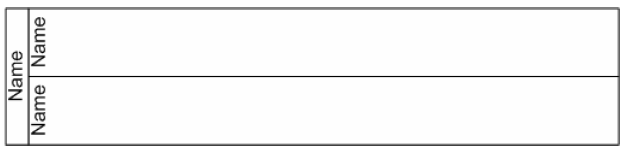 7
RNL - 2014
Artifacts
Any number of Artifacts can be added to a diagram, with three types predefined:
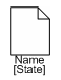 Data Object
Show how data is required or produced by activities

Group
Used for documentation or analysis, but does not affect the sequence flow

Annotation
Allow for textual notes to be added
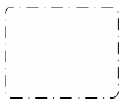 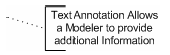 8
RNL - 2014
Simple Business Process
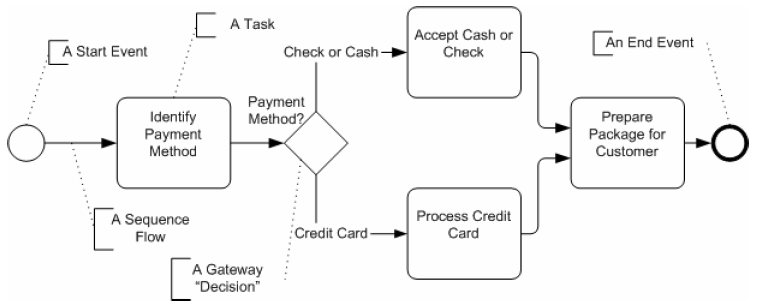 9
RNL - 2014
Example with Pool
10
RNL - 2014
Example with Lane
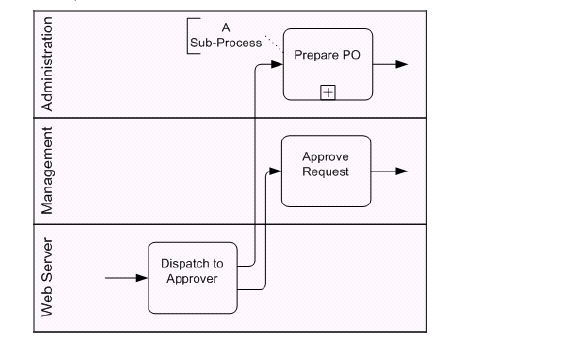 11
RNL - 2014
Example with Lane
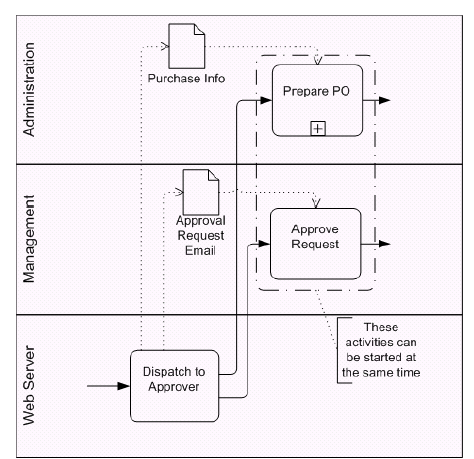 12
RNL - 2014
Example High Level
13
RNL - 2014
Example Lower Level
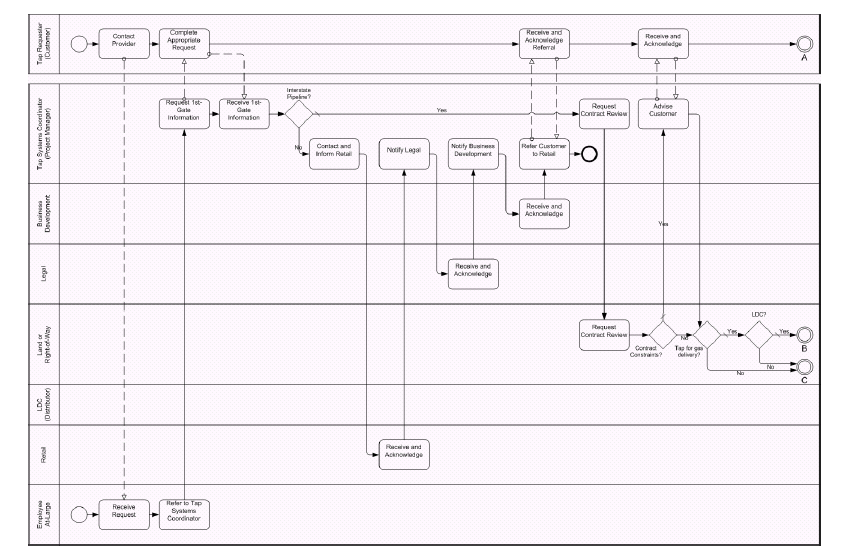 14
RNL - 2014
Example Lower Level
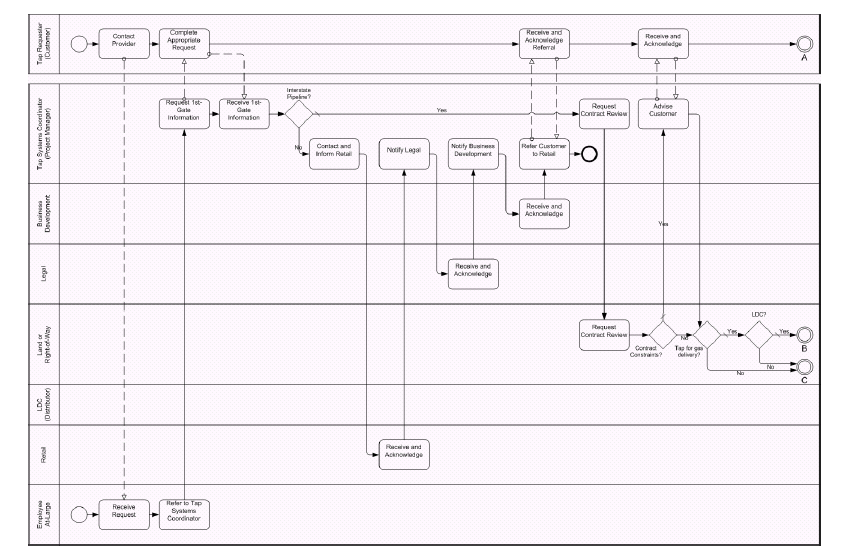 15
RNL - 2014